Seth Thompson
An introduction to edShare@GCU and Open Educational Resources (OER)
Presentation by Seth Thompson. Licensed under the terms of  a CC-BY-4.0 license
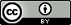 What we will cover in this workshop
What is edShare?
What can edShare@GCU be used for?
Practical demonstration
Uploading a file
Adding metadata
Versioning
Copyright and licensing - keeping it legal
What are Open Educational Resources (OER)?
What can I do with OER?
Where can I find OER?
What is edShare?
edShare@GCU is a learning and teaching resource repository for the GCU community

Accepts any permanent resources created by GCU staff

The services that support edShare@GCU also provide a point of contact for copyright, licensing and intellectual property rights (IPR) advice
[Speaker Notes: edShare@GCU launched 2016

edShare repositories developed by the University of Southampton School of Electronics and Computer Science using a variant of their EPrints repository platform]
What is edShare@GCU?
edShare@GCU aims to:
Enhance learning and teaching by enabling staff to manage, store and share a greater variety of digital resources, providing broader and deeper learning opportunities for students

Enable long-term preservation of University’s educational output

Support flexible learning by enabling digital resources to be embedded into GCU Learn and GCU website

Enable GCU staff to make digital resources openly available online
By opening access, supports learning in developing communities by providing free access to educational resources
Support the “Common Good”
What can edShare@GCU be used for?
Store, share and preserve a wide variety of learning and teaching materials in one central location

Staff can upload and manage their own resources and have the option to share them openly on the internet, with all members of the University, or with a select group of students or staff
What can edShare@GCU be used for?
What can I upload?
Virtually anything
Multimedia (video, audio, animations)
Images
Documents (including PDFs)
Exam past-papers
eLearning resources (for example iSpring, Captivate)
Practical demonstration
Practical demonstration of edShare@GCU
Uploading a file
Adding metadata
Version control (versioning)

https://www.gcu.ac.uk/library/servicesforstaff/edsharegcu/
Practical demonstration
edShare@GCU webpage and guides:
https://www.gcu.ac.uk/library/servicesforstaff/edsharegcu/

Full edShare user guide
Uploading content
Creating new versions of resources
Uploading eLearning resources
Keeping it legal guide (copyright and licensing)
Editing videos
Top tips for stress free edShare use!
Copyright and licensing – Keeping it legal
Your GCU contract of employment
Contains information on copyright and intellectual property rights for resources created whilst employed by the University

GCU had a policy on Open Education Resources (OER), encourages: 
Depositing resources in edShare@GCU
Make resources openly available to the world
License resources so they can be reused and adapted
https://edshare.gcu.ac.uk/5415/
Copyright and licensing – Keeping it legal
https://edshare.gcu.ac.uk/help/KeepingItLegal.pdf

Keeping it legal guide aims to help your use of edShare@GCU and serve as guide to good practice

GCU Disability Service
Guidance for creating accessible teaching materials
https://www.gcu.ac.uk/student/studentlife/studentsupport/disabilityservice/staffmaterials/guidanceforcreatingaccessibleteachingmaterial/
Email: disability@gcu.ac.uk
Copyright and licensing – Keeping it legal
Good practice when creating a resource:
Add a standard attribution statement, for example…

An introduction to edShare@GCU and Open Educational Resources (OER) by Seth Thompson. Licensed under a CC-BY 4.0 license.

Title (link to source), author, license (link to license).
Copyright and licensing – Keeping it legal
Think about the content you intend to use
Did you create the content yourself?
Is the content created by someone else?
If so, it is important you have permission to use this content…
As this may be considered as using third party content, which refers to any copyright work created by someone other than yourself

Some general guidance on using third party content…
Copyright and licensing – Keeping it legal
Library’s electronic and print resources
Copyright held by various publishers
In general, edShare@GCU not the place to deposit
You must not scan published articles or chapters and deposit in edShare@GCU- contact Library Scanning Team
clascanrequests@gcu.ac.uk

Resources from the internet
Check terms and conditions
Reuse only licensed content (for example Creative Commons)
Adhere to license
Cite content
If using video, link to content
Copyright and licensing – Keeping it legal
Education exemption
In the absence of an institutional license, you may be able to utilise the education exemption to copyright material
However, the exception only applies under the following conditions:
The purpose of the use is non-commercial
Where practical, there should be sufficient acknowledgement of authorship of the work
The use of the material is fair

Find out more at our Copyright exemptions for education webpage:
https://www.gcu.ac.uk/library/servicesforstaff/copyright/copyrightexceptionsforeducation/
Copyright and licensing – Keeping it legal
Creative Commons (CC) License
An international legally binding scheme which is complimentary to copyright laws
Provides people and organisations with a simple, and standardised method to grant copyright permissions for creative and academic works; ensure proper attribution; and allow others to copy, distribute, and make use of those works
You may encounter CC licenses when searching online for teaching materials
You can apply a CC license to any resources you develop- allows you to control how your resource can be reused 

	(Creative Commons, n.d. CC-BY 4.0)
Copyright and licensing – Keeping it legal
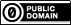 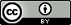 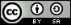 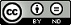 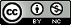 Copyright and licensing – Keeping it legal
Want more info on copyright and licensing?
https://www.gcu.ac.uk/library/servicesforstaff/copyright/

Come along to one of our Introduction to copyright and licensing in teaching workshops
https://www.gcu.ac.uk/library/servicesforstaff/workshopsforstaff/
What are Open Educational Resources (OER)?
Open Educational Resources (OER) are teaching, learning and research materials in any medium – digital or otherwise – that reside in the public domain or have been released under an open license that permits no-cost access, use, adaptation and redistribution by others with no or limited restrictions.
	UNESCO (2011)

OER can be documents, images, moving image, software (open source), data sets…
What can I do with OER?
Pretty much whatever you like... as long as you stick to the terms of the license applied to the resource!
Retain - make, own, and control a copy of the resource (e.g., download and keep your own copy)
Revise - edit, adapt, and modify your copy of the resource (e.g., translate into another language)
Remix - combine your original or revised copy of the resource with other existing material to create something new (e.g., make a mashup)
Reuse - use your original, revised, or remixed copy of the resource publicly (e.g., on a website, in a presentation, in a class)
Redistribute - share copies of your original, revised, or remixed copy of the resource with others (e.g., post a copy online or give one to a friend)
(Wiley, n.d.)
Where can I find OER?
You can start by having a look at the links on our Reusing content webpage:
https://www.gcu.ac.uk/library/servicesforstaff/copyright/reusingcontent/

You can use Advanced Search/ Tools in Google
www.google.com
edShare@GCU team contact details
If you have any queries you can contact us at:
edshare@gcu.ac.uk

You can also check out our copyright webpages for more information:
https://www.gcu.ac.uk/library/servicesforstaff/edsharegcu/

Thanks for coming!
Presentation by Seth Thompson. Licensed under the terms of  a CC-BY-4.0 license
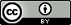